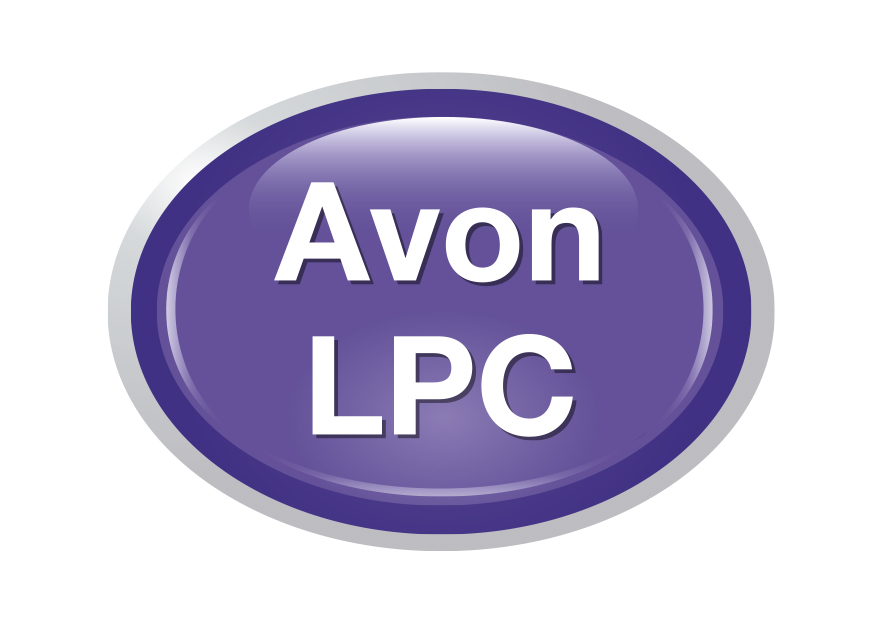 Pharmacy Service Training EveningJudith Poulton and Roger Herbert
Please be aware we have a large group tonight. We will start as close to 7.30pm as possible but need to let everyone in before we start so there may be a short delay.
Agenda
7.30		Welcome and introduction
7.35		Health & Wellbeing opportunities in Primary Care. Tailte Breffn
7.45		Questions
7.50		Introduction to Services			                     Roger
8.40		Questions
8.45		New Service								        Judith	
8.45		Questions
9.00 	Finish
New Medicines Service
Based on 5 months performance (April 22 – Aug 22)
Based on Avon Pharmacy’s only
NMS Income
New Medicines Service Top Tips
NMS Potential
[Speaker Notes: Income based on 1% from September 0.5% prior of total Scripts value £ £28]
Discharge Medicines Service
Based on 5 months performance (April 22 – Aug 22)
Based on Avon Pharmacy’s only
DMS Income
Discharge Medicines Service
CPCS
Based on 5 months performance (April 22 – Aug 22)
Based on Avon Pharmacy’s only
CPCS (GP + NHS111) Income
CPCS
Flu Vaccination
Based on 1 months performance (Sept 22)
Based on Avon Pharmacy’s only
Flu Vaccination
Hypertension Case Finding
Based on 5 months performance (April 22 – Aug 22)
Based on Avon Pharmacy’s only
Hypertension Service Income
Hypertension Case Finding
ABPM
Based on 5 months performance (April 22 – Aug 22)
Based on Avon Pharmacy’s only
Hypertension Case Finding ABPM
Hypertension Case Finding
Patient Group Direction
Based on 6 months performance (April 22 – Sept 22)
Based on Avon Pharmacy’s only
BNSSG PGD
BSW PGD
PGD Income
Patient Group Directions
Patient Group Directions
Supervised Consumption
Based on 6 months performance (April 22 – Sept 22)
Based on Avon Pharmacy’s only
Supervised Consumption Income
Sexual Health
Based on 6 months performance (April 22 – Sept 22)
Based on Avon Pharmacy’s only
Sexual Health Income
Potential Pharmacy Income
NHS Service Income
Local Service Income
Issues Identified
Supervised Consumption Extract
All Services
Projected income for April 2022 – March 2023
Based on Avon Pharmacy’s only
What could you do with £200K
Employ and extra pharmacist
Employ extra dispensing staff
Install an extra consultation room
Building capacity for your pharmacy to deliver more services, increase patient satisfaction and increase profitability
Summary
Questions
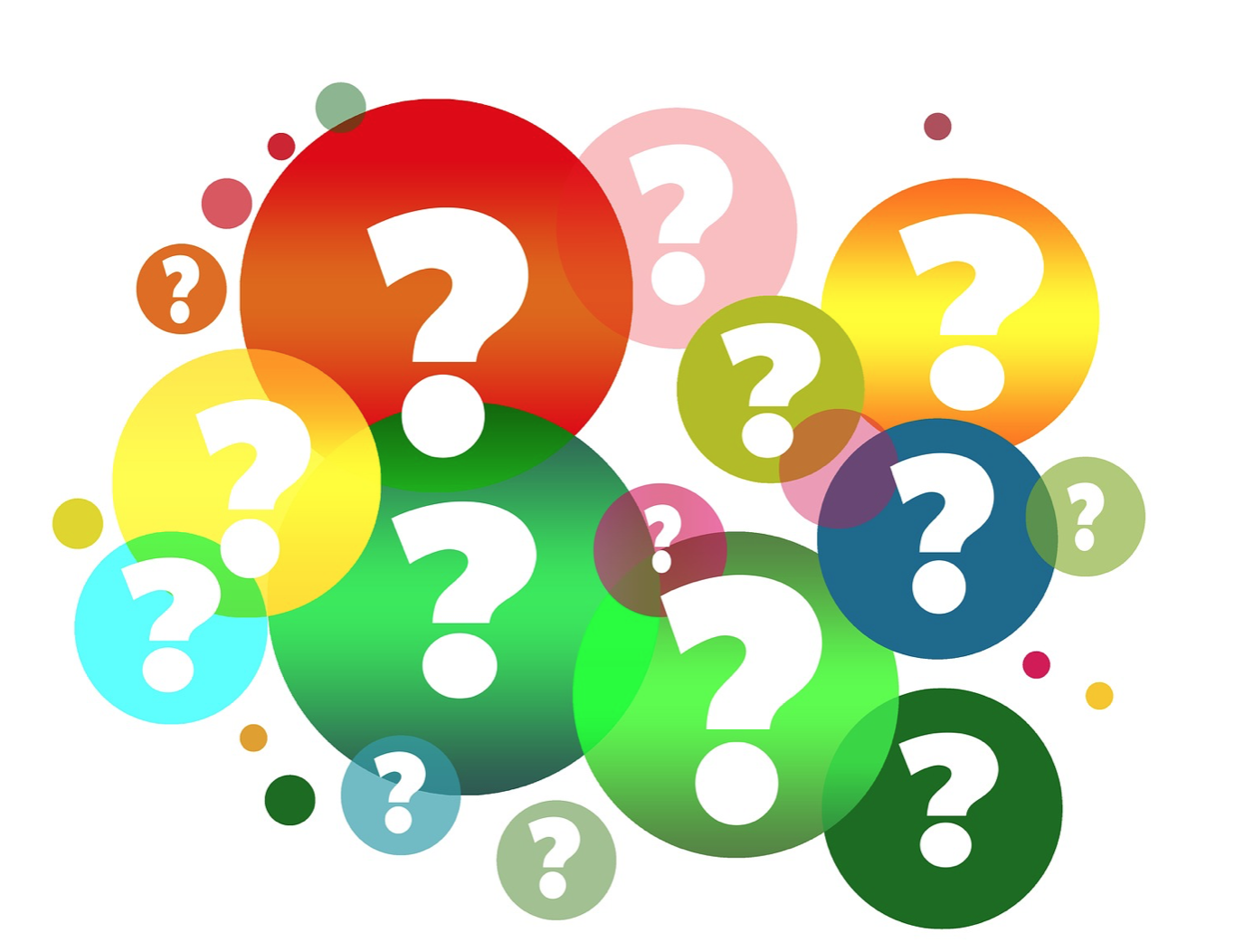 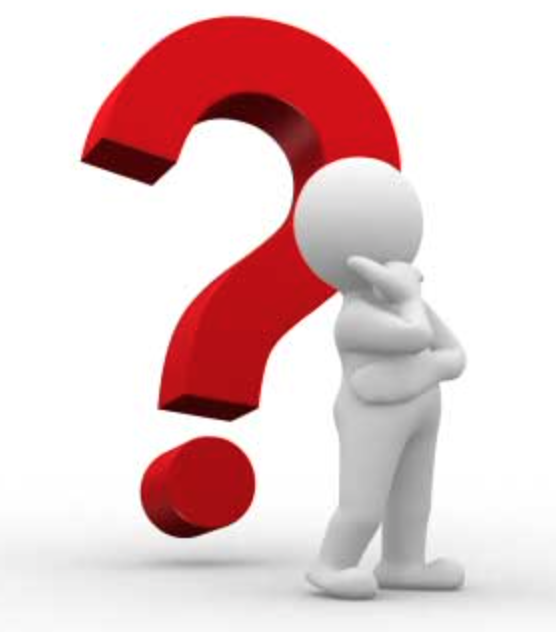 Pharmacy Contraceptive Service – Tier 1
Pharmacy Contraceptive Service – Tier 1
Pharmacy Contraception Service which will be commissioned as an Advanced service from 11th January 2023. (Service specification not available yet)
Initially the service will involve community pharmacists providing ongoing management of routine oral contraception that was initiated in general practice or a sexual health clinic; this is the Tier 1 service.
 The supplies will be authorised via a Patient Group Direction, with appropriate checks, such as the measurement of the patient’s blood pressure and body mass index, being undertaken, where necessary.
Funding
The following fees for Tier 1 have been agreed:

A set-up fee of £900, paid in instalments

A fee for each consultation of £18.
Pharmacy Contraceptive Service - Tier 2
Subject to a positive evaluation of the ongoing pilot, from 4th October 2023, Tier 2 of the service will be introduced, which will enable community pharmacists to also initiate oral contraception, via a Patient Group Direction, and provide ongoing clinical checks and annual reviews.

The fees for  Tier 2 will be agreed and announced in due course.
Oral Contraception Management service
The aim of the pilot is to create additional capacity in primary care and sexual health clinics for ongoing oral contraception access to be available through a community pharmacy to relieve the burden on wider primary care and sexual health clinics and provide improved access for patients.
What the service will provide
A person may self-refer or be referred by their GP or sexual health clinic to a participating pharmacy to continue their contraception management in a community pharmacy setting
. The pharmacist will conduct a confidential consultation with the person and, pending clinical appropriateness, issue the next supply of oral contraception.
Accessing the service
Identified as clinically suitable by the community pharmacy team;
Self-refer to a community pharmacy;
Referred by their GP practice as they have requested a repeat prescription, and a review is needed;
Referred from a sexual health clinic
Wirral Referral Breakdown
Age groups
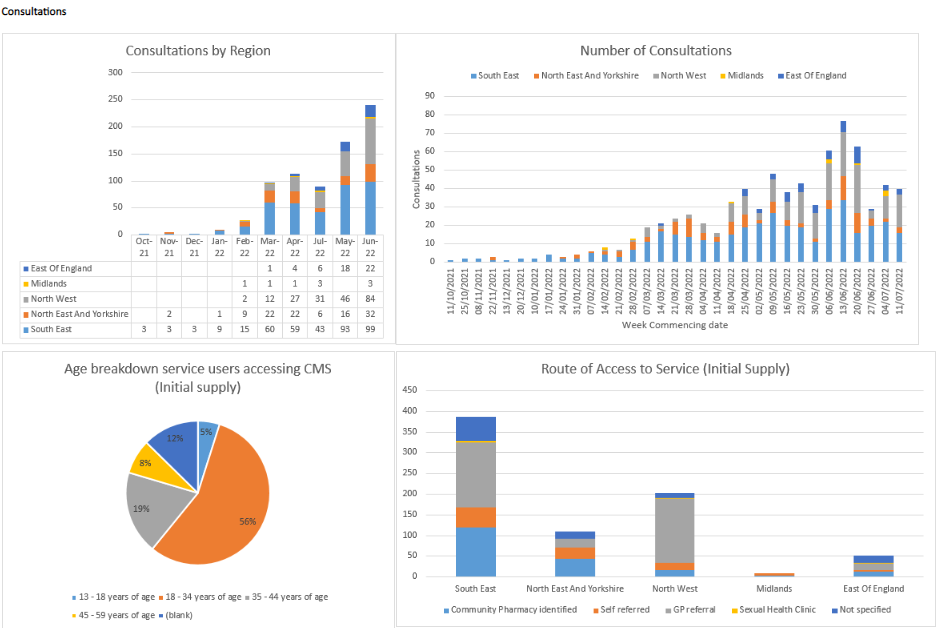 Pilot  age from menarche to up to 50 years – this may be different in final specification
As can be seen from Pilot area 56% of service users were aged between 18- 34
Considerations
Training  - being reviewed
Access to SCR records
Indemnity Insurance
Blood pressure (BP) and Body Mass Index (BMI) are monitored for combined oral contraception (self-reporting of these measures is permitted)
Advertising service – GP Practice, In the pharmacy, Social Media, Your website
How the LPC will support
Already have several practices interested
Will be contacting local sexual health services to get their buy in
Will work with ICB/provider companies to promote
Will share learnings from pilot
Questions
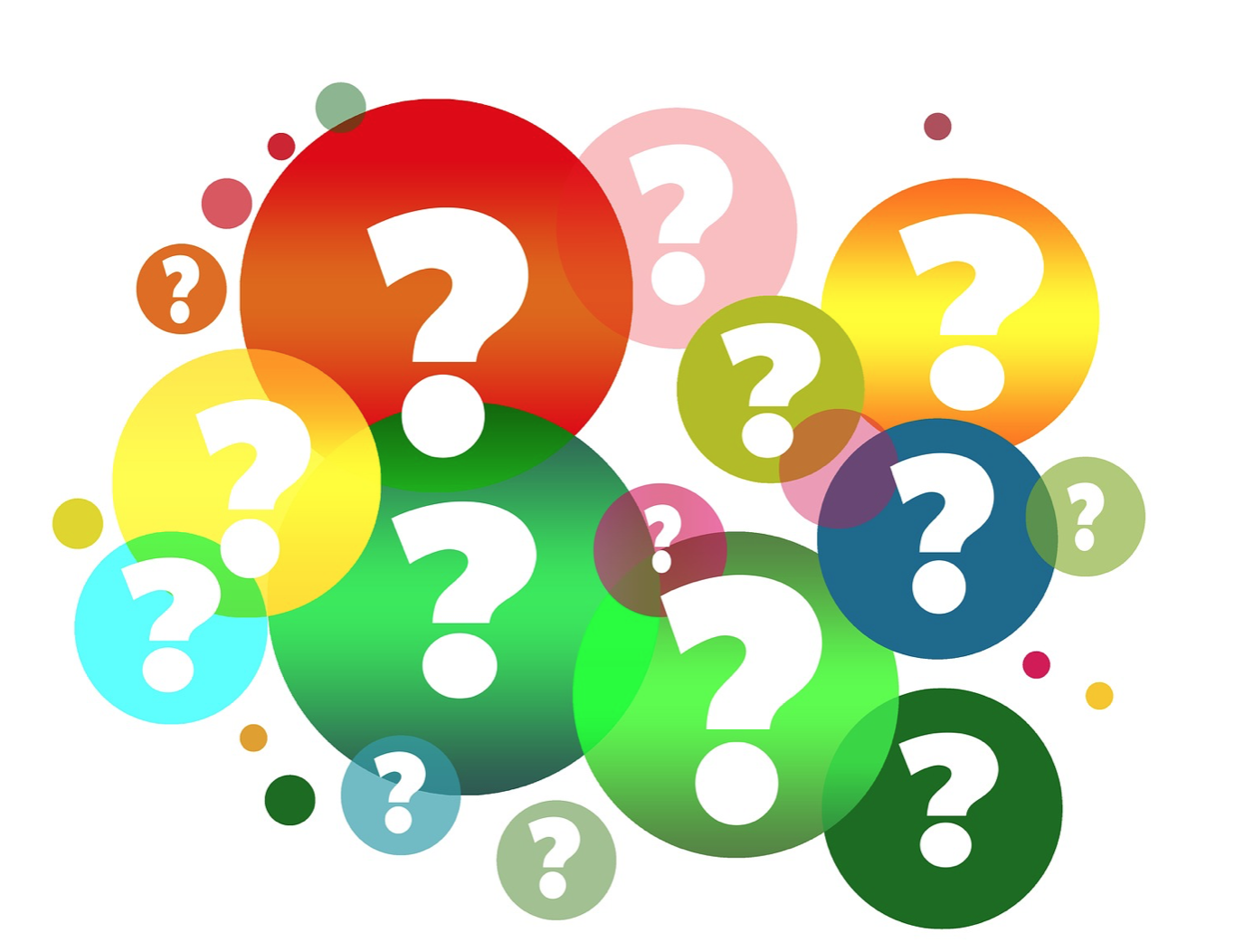 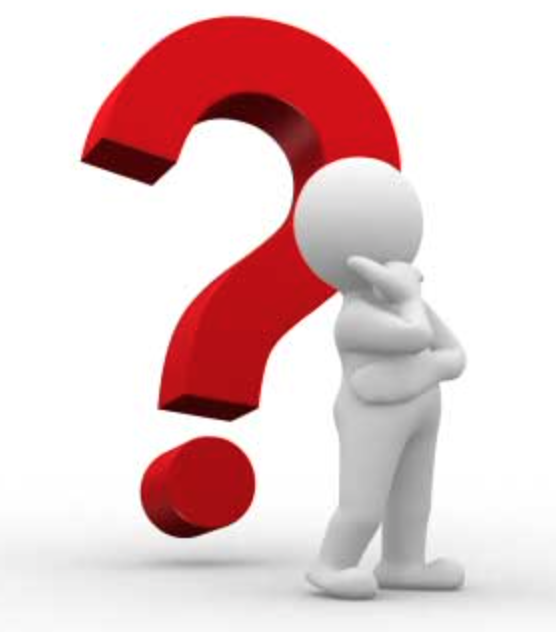